PERTEMUAN 6

PERSAMAAN DIFFERESIAL

PELAKSANA AKADEMIK MATA KULIAH UMUM (PAMU)
KEMAMPUAN AKHIR YANG DIHARAPKAN
Mahasiswa mampu menyelesaikan soal tentang PD orde satu derajat satu dengan variabel terpisah/dapat dipisahkan, PD Homogen dan PD bentuk
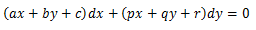 [Speaker Notes: a]
PERSAMAAN DIFFERESIAL BIASA
[Speaker Notes: a]
TURUNAN PARSIAL
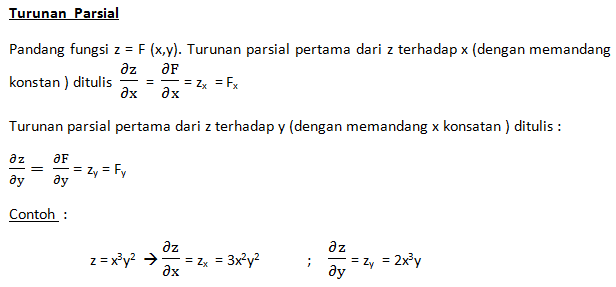 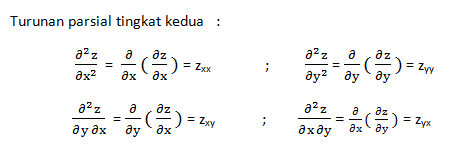 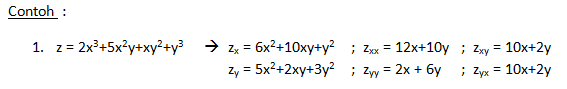 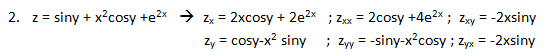 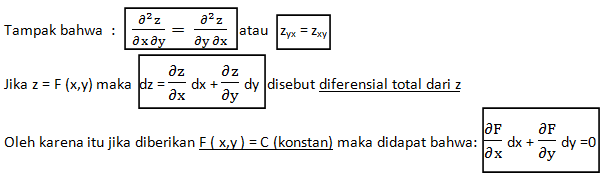 PERSAMAAN DIFFERENSIAL
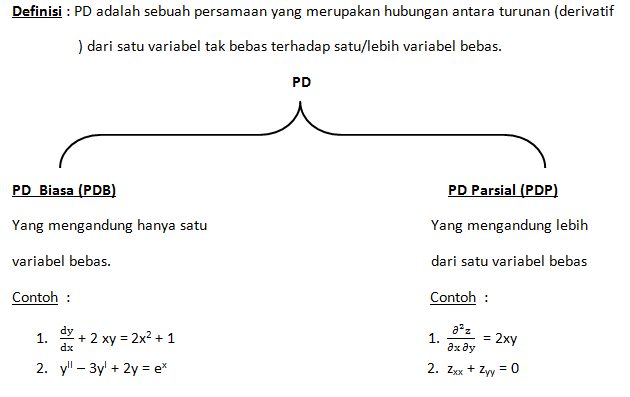 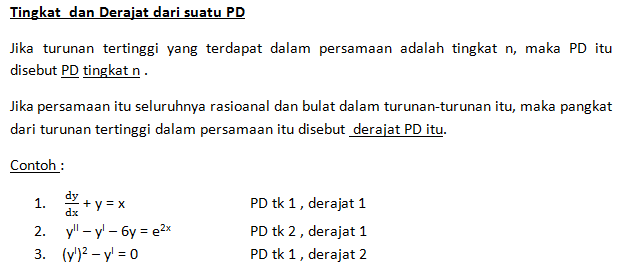 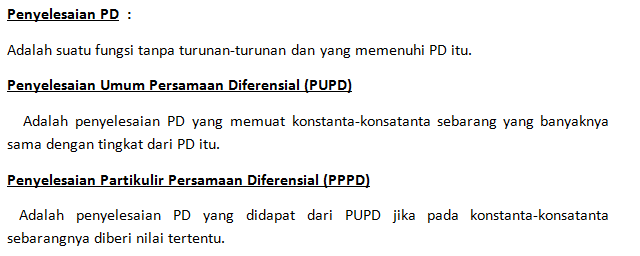 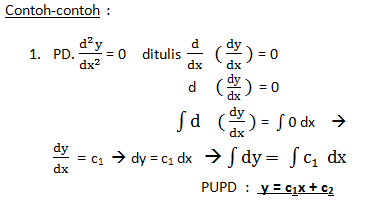 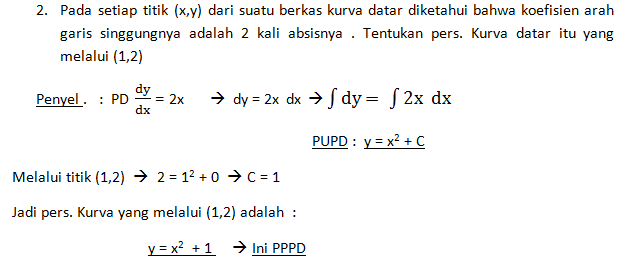 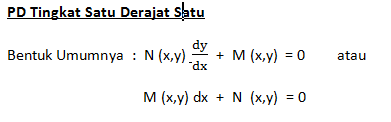 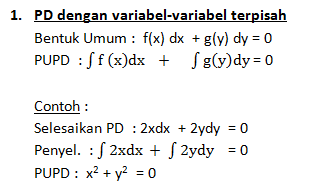 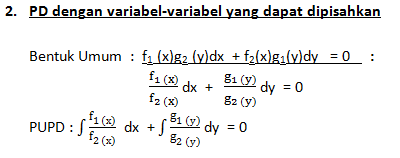 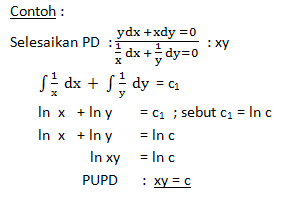 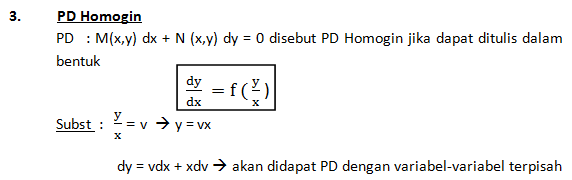 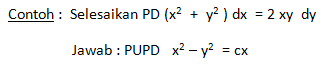 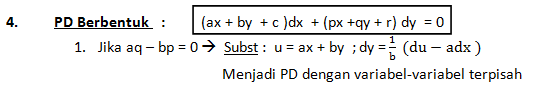 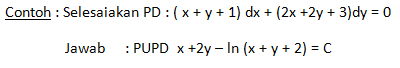 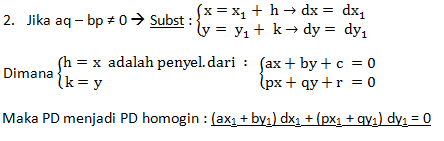 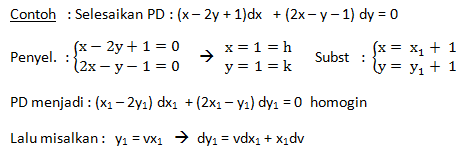 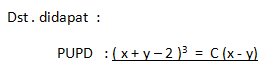 SOAL-SOAL :

1.  Selesaikan PD dengan variable-variabel terpisah/dapat dipisahkan berikut :
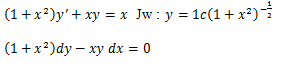 2.  Selesaikan PD Homogin berikut :
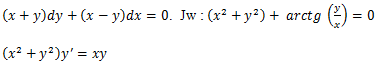 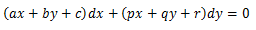 3.  Selesaikan PD bentuk :
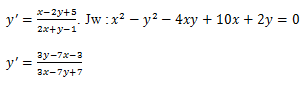 T E R I M A   K A S I H